Quality from the Patient Perspective
Gilbert Wheeler
About Me
Gil Wheeler – Born 1958 in Southampton
Diagnosed with Hypertrophic Cardiomyopathy 1990, aged 31
Prior to this, treated for Asthma
Underwent Heart Transplant at Papworth, December 2016
Since 1990 – involved in various forms of support work:
Cardiomyopathy UK
British Heart Foundation
Cardiovascular Care Partnership
NHS England
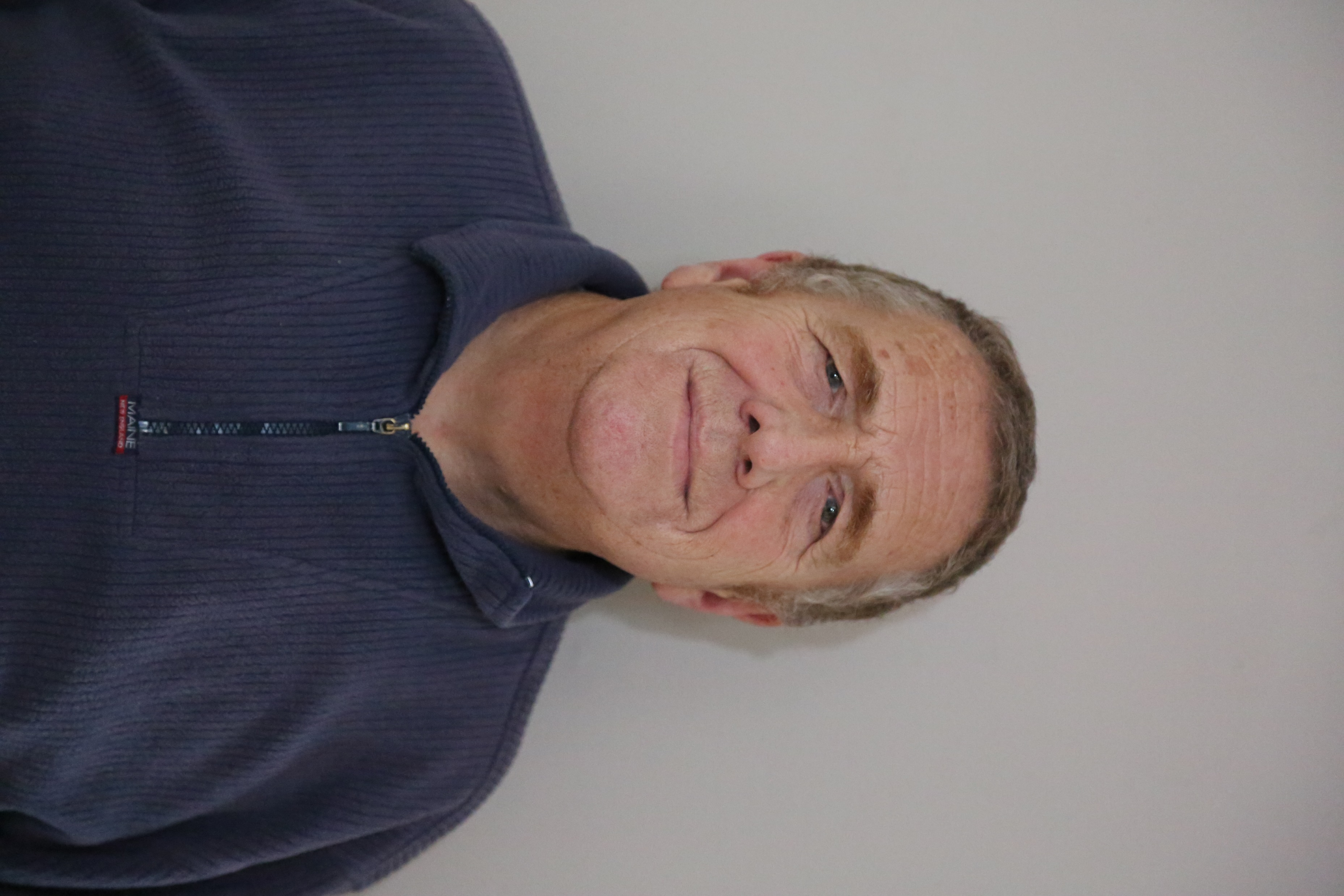 What matters to service users?
Cleanliness & hygiene

Comforting & caring

Friendliness

Dignity & respect

Support carers & family

Listening to the patient!
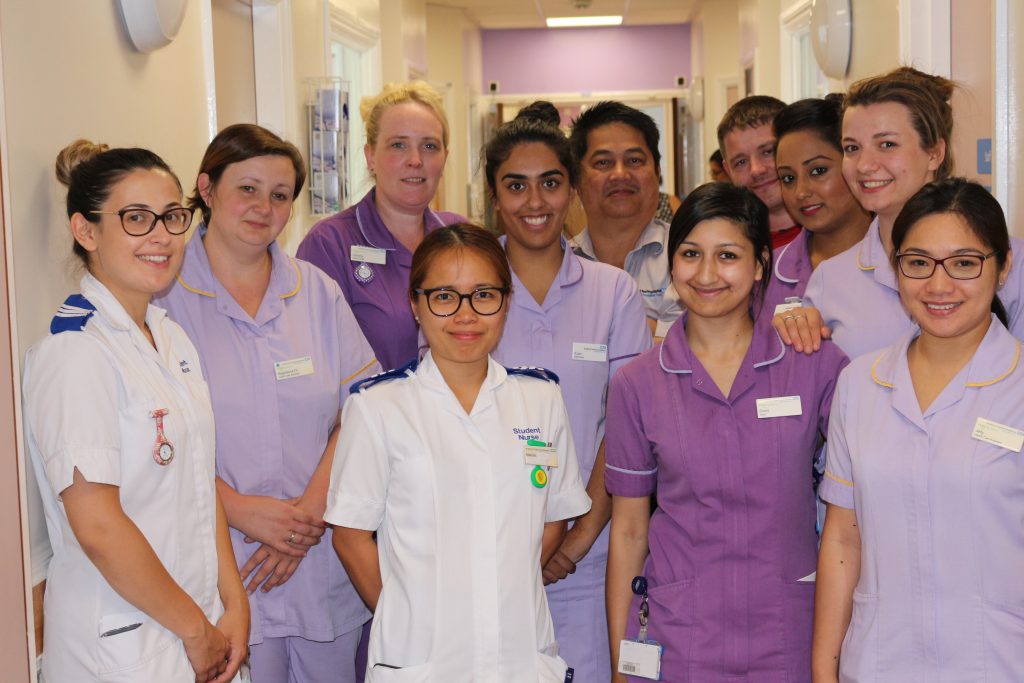 Patient Perspective
Ward accreditation can be viewed from two very different perspectives:
General overview of service providers
Individual patient perspective

Targets and broad improvements are important, but we can never lose sight of individuals and their unique wants & needs.

Look to tailor care provision, and accommodate individuals’ requests

Nobody wants to be cared for according to strict guidelines and rules, they want to feel cared for as an individual!
How can we improve?
Regular ward meetings/discussion sessions with patients

Get to know the patients and their families

Improve the feeling and environment



Small improvements:
Mirrors

accessibility of call button

Cup holders
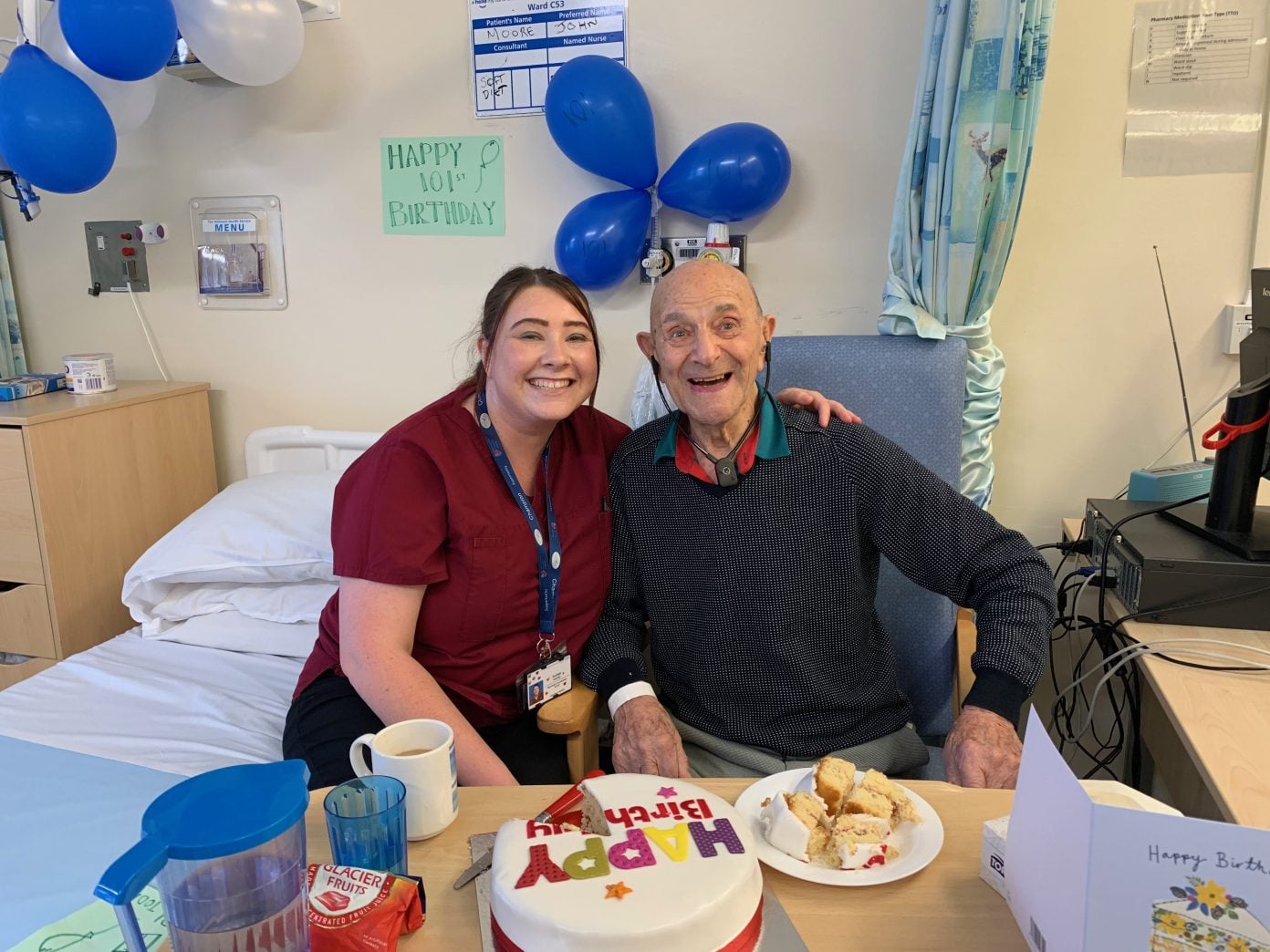 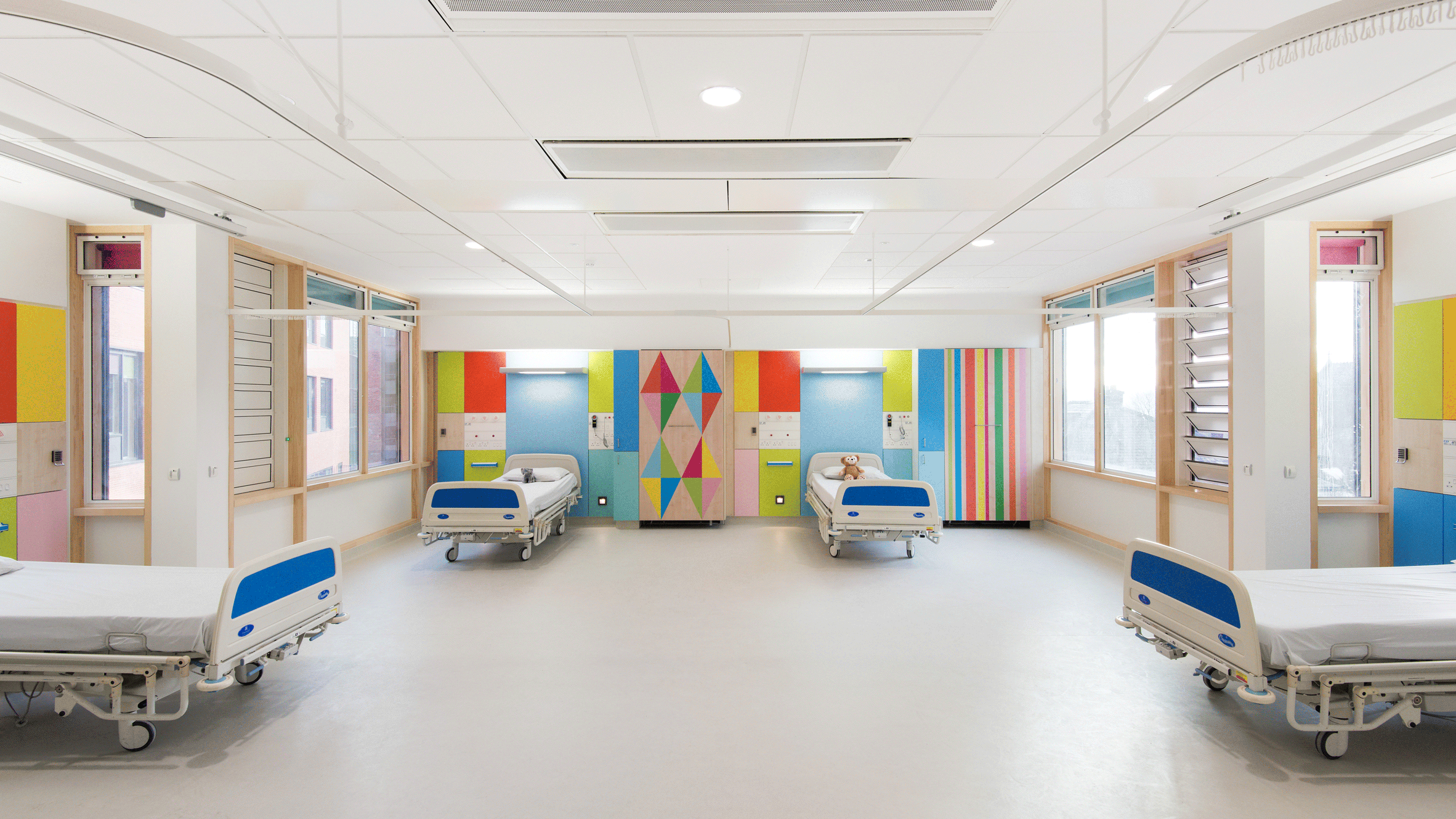